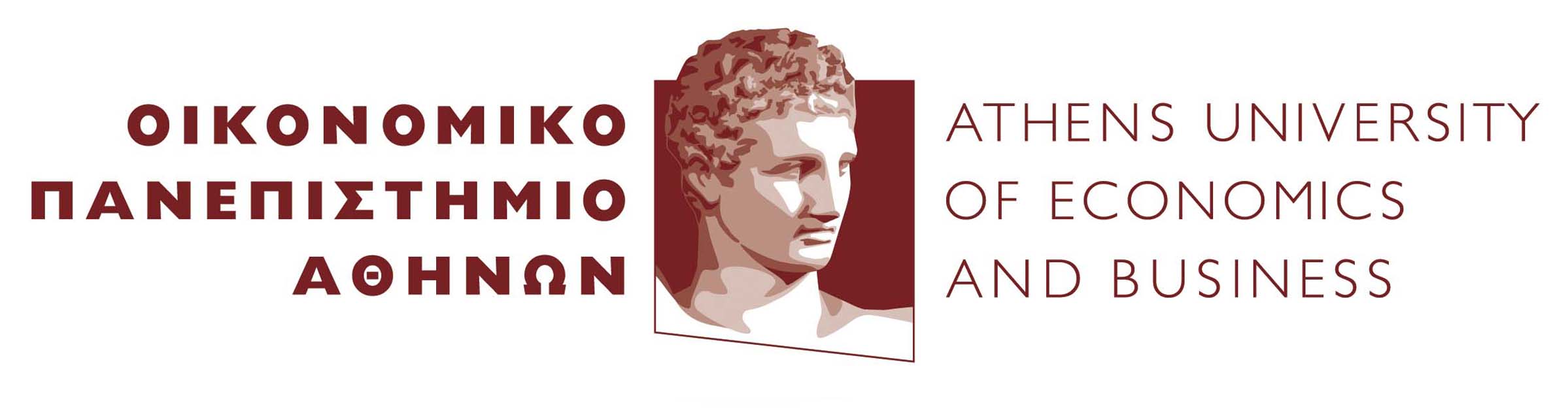 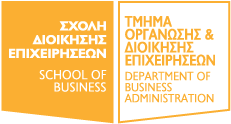 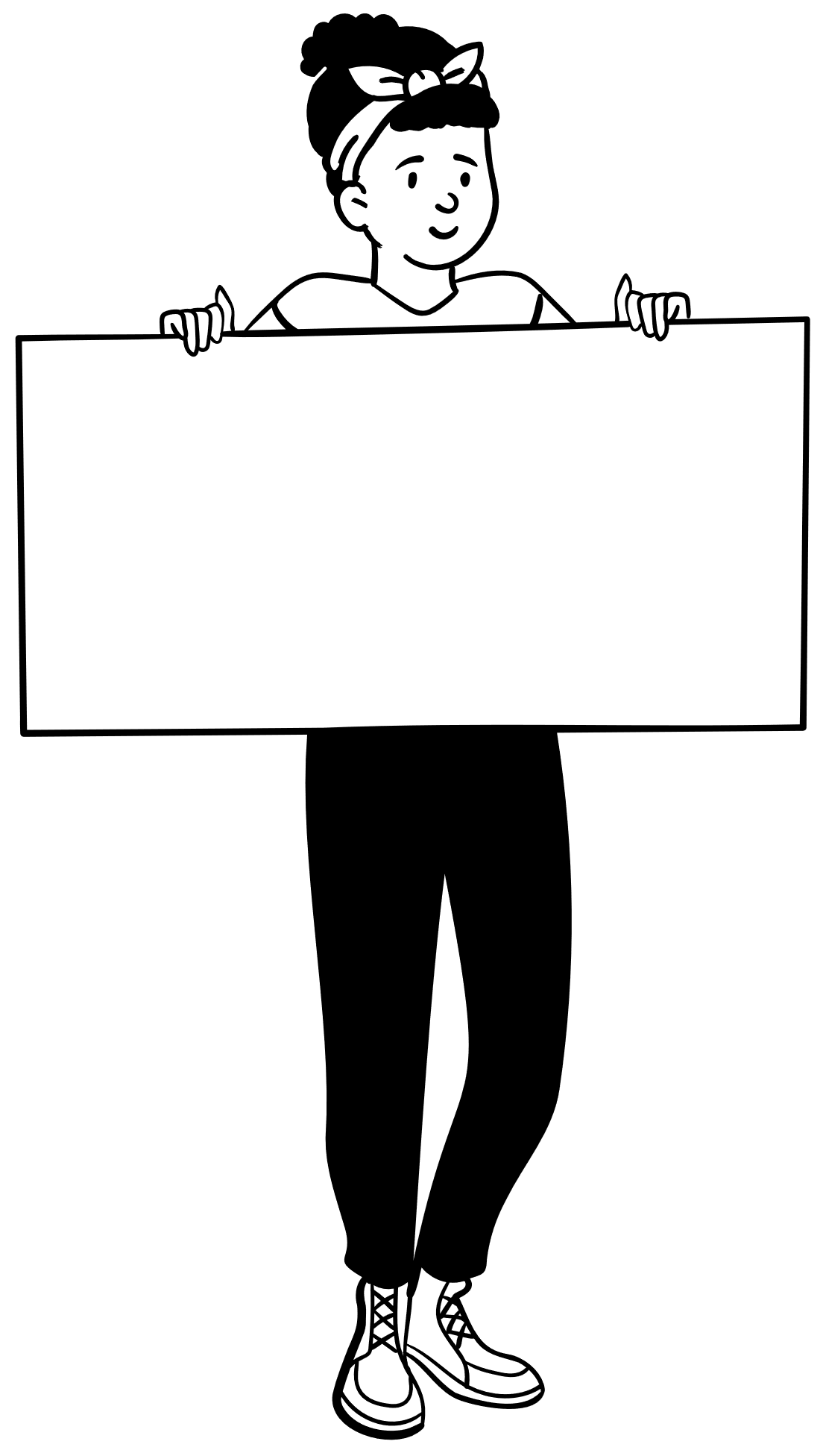 Διοίκηση Πωλήσεων
Δρ. Έλενα Χατζοπούλου
Καλώς ήρθατε – λίγα λόγια για εμένα…
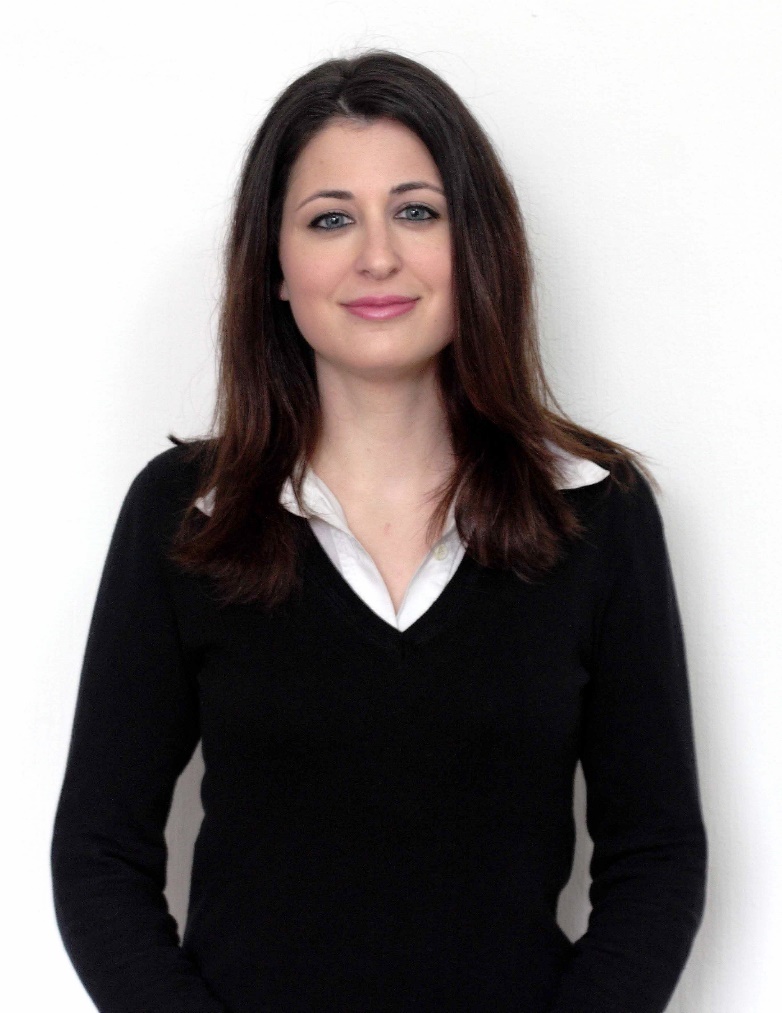 Εργάστηκα σε τμήμα Μάρκετινγκ για 7 χρόνια
Εν συνεχεία, εργάστηκα σε Πανεπιστήμια της Αγγλίας και Γαλλίας ως Αναπληρώτρια Καθηγήτρια Μάρκετινγκ και Ψηφιακού Μάρκετινγκ (2013-2021)
Έρευνά μου αφορά: 
eWOM, social media, consumer behaviour
Marketing: digital, food and fashion branding
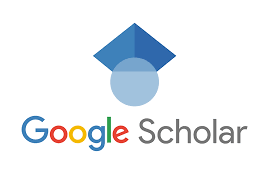 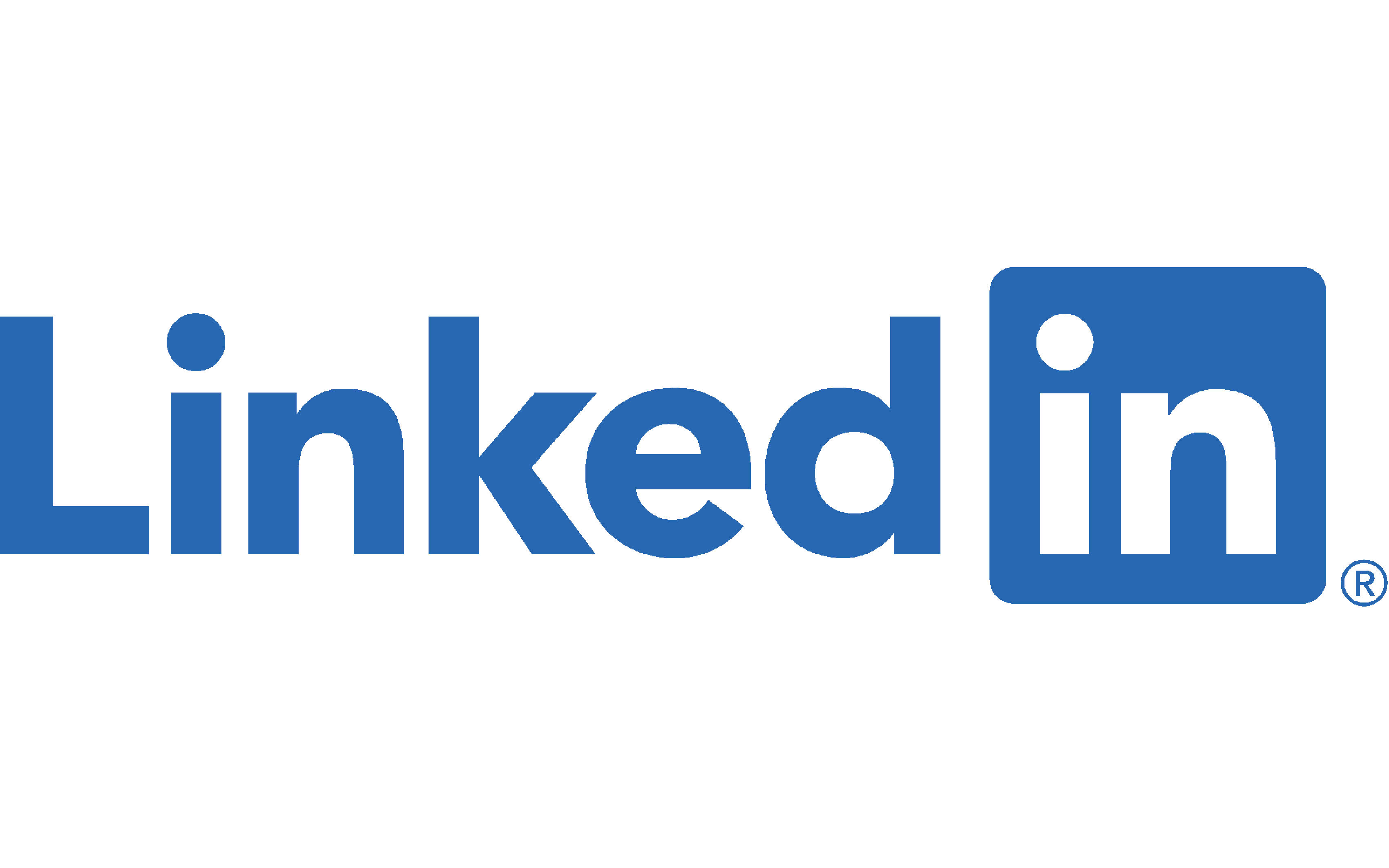 https://www.linkedin.com/in/dr-elena-chatzopoulou-88868442/
https://scholar.google.com/citations?user=9ECvvvMAAAAJ&hl=en&authuser=1
ΑΠΑΓΟΡΕΥΕΤΑΙ ΤΟ ΚΑΠΝΙΣΜΑ
ΑΠΑΓΟΡΕΥΕΤΑΙ Η ΧΡΗΣΗ ΚΙΝΗΤΟΥ ΤΗΛΕΦΩΝΟΥ
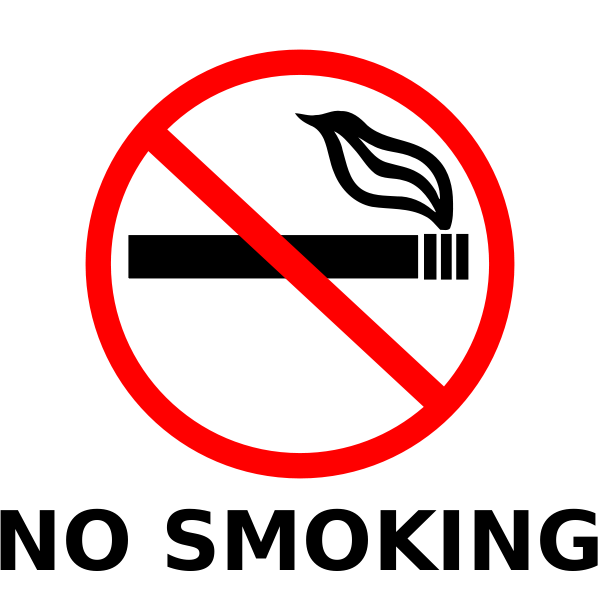 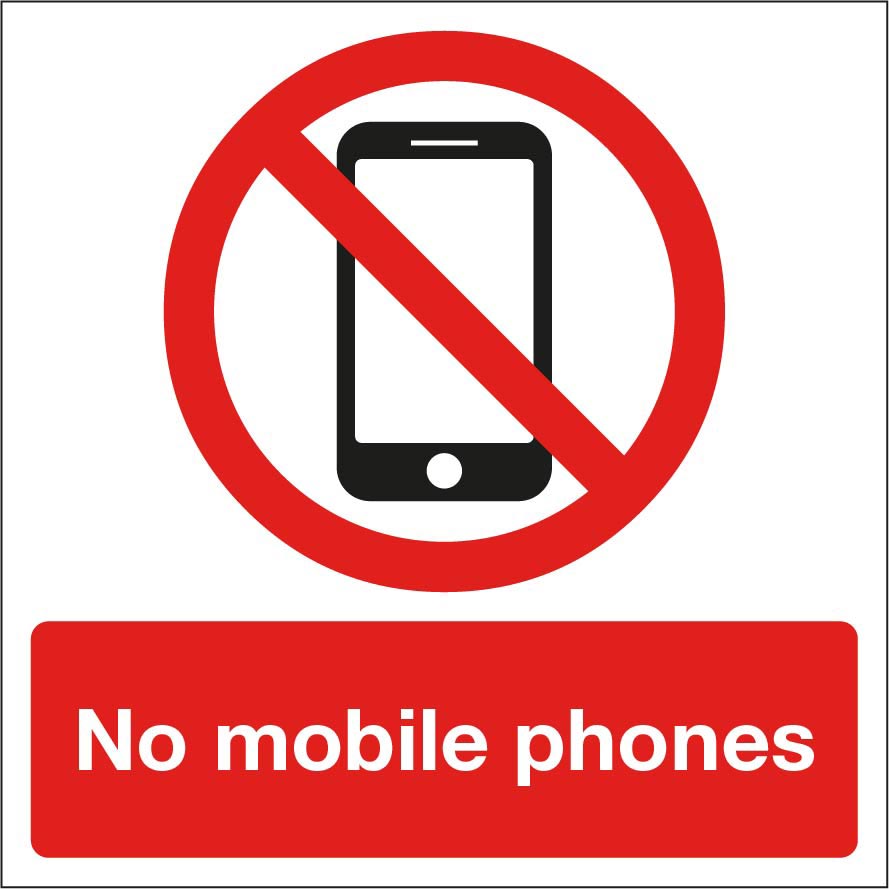 ΒΙΩΣΙΜΟΤΗΤΑ
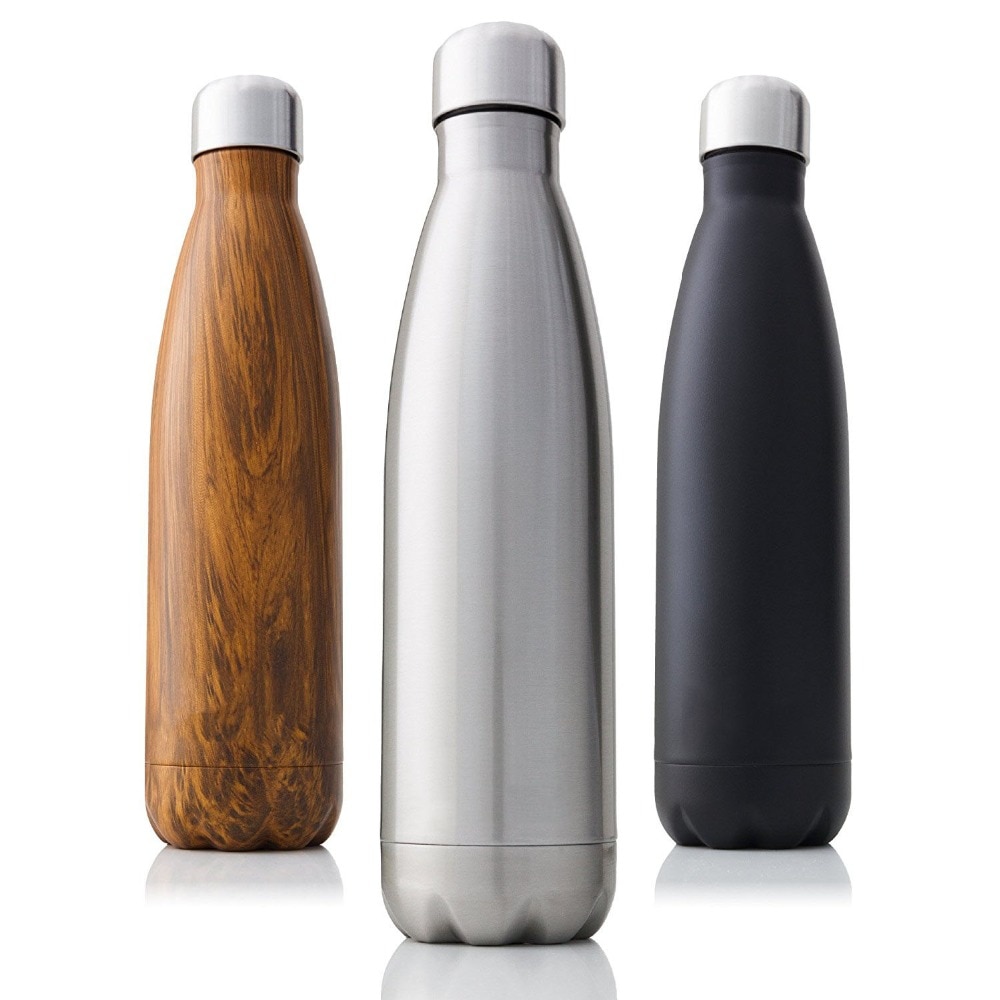 ΕΡΕΥΝΗΣΕ ΤΟ… ΟΜΑΔΙΚΑ!
Εργαστείτε σε ομάδες ανάλογα με τα σύμβολα.

Ποια είναι η ομάδα μου;
https://randomspinwheel.com/wheels/Z2DdiR
+ ατομικές ασκήσεις στην τάξη
ΚΑΤΕΒΑΣΕ ΤΟ APPLICATION SOCRATIVE
Θα χρησιμοποιούμε συχνά το application Socrative.
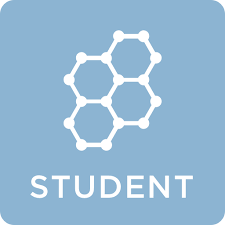 ΠΡΟΣΟΧΗ:
STUDENT VERSION!
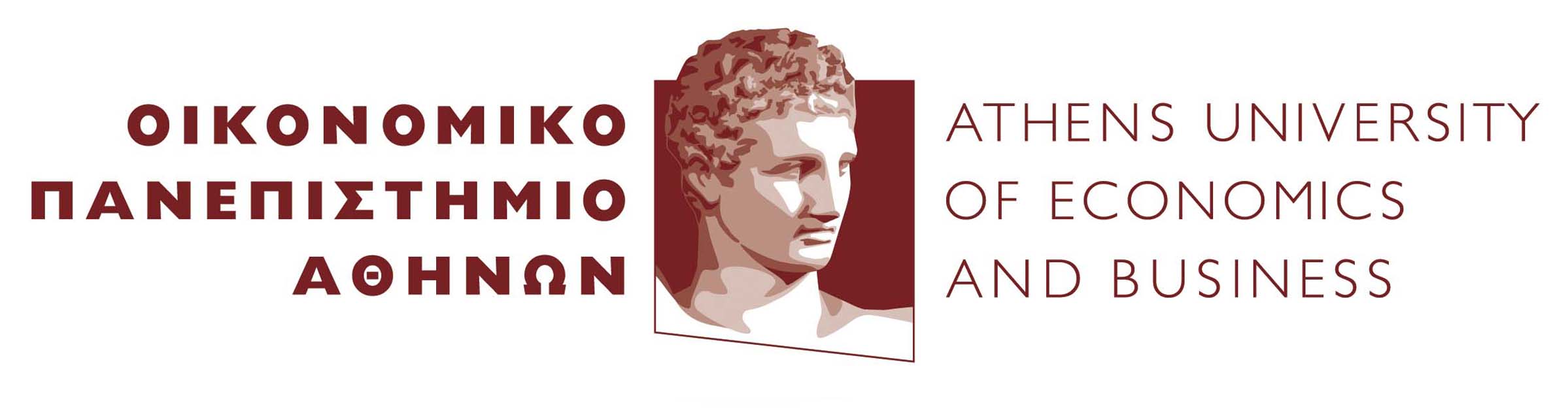 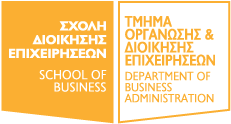 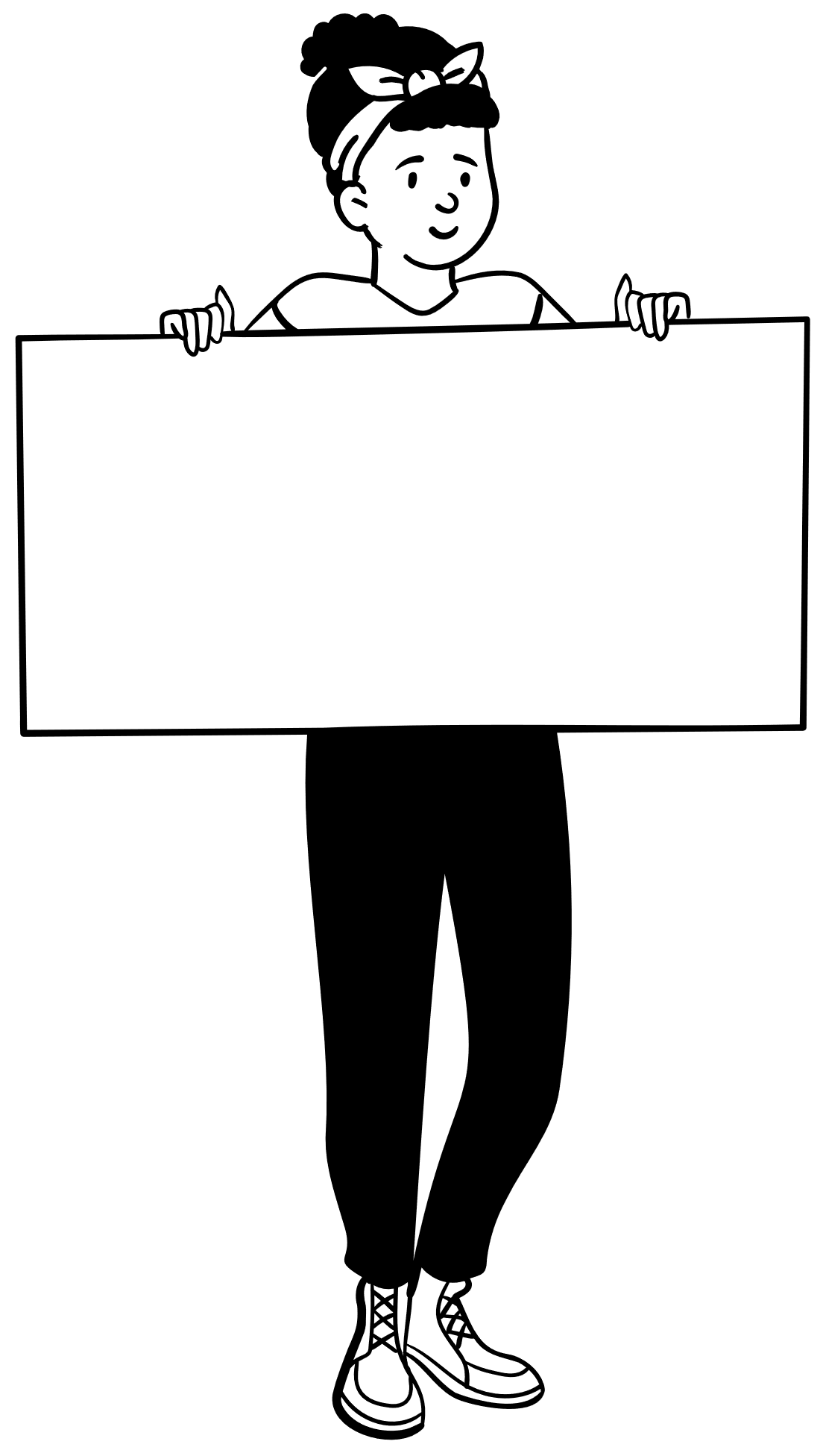 ΟΜΑΔΙΚΗ 
ΕΡΓΑΣΙΑ
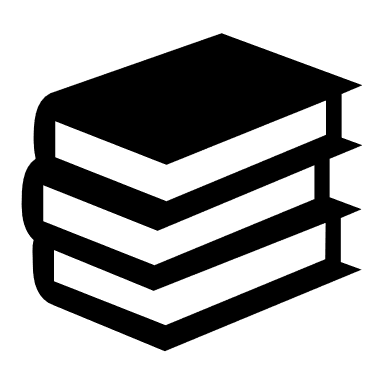 ΠΛΗΡΟΦΟΡΙΕΣ ΣΤΟ ECLASS
+1 ΣΤΟΝ ΤΕΛΙΚΟ ΒΑΘΜΟ